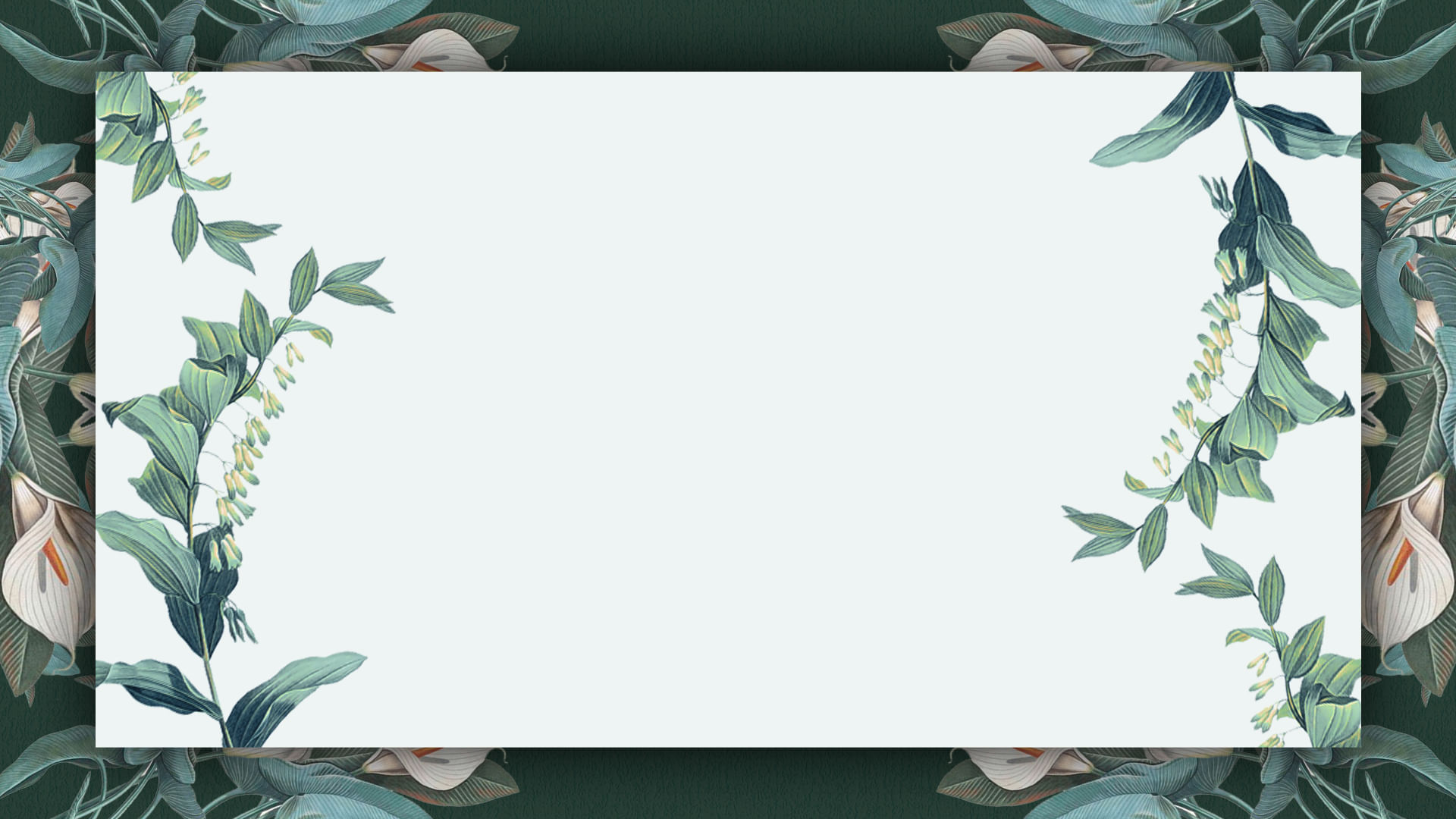 LOGO
Presentation title
Insert the Subtitle of Your Presentation
https://www.jpppt.com
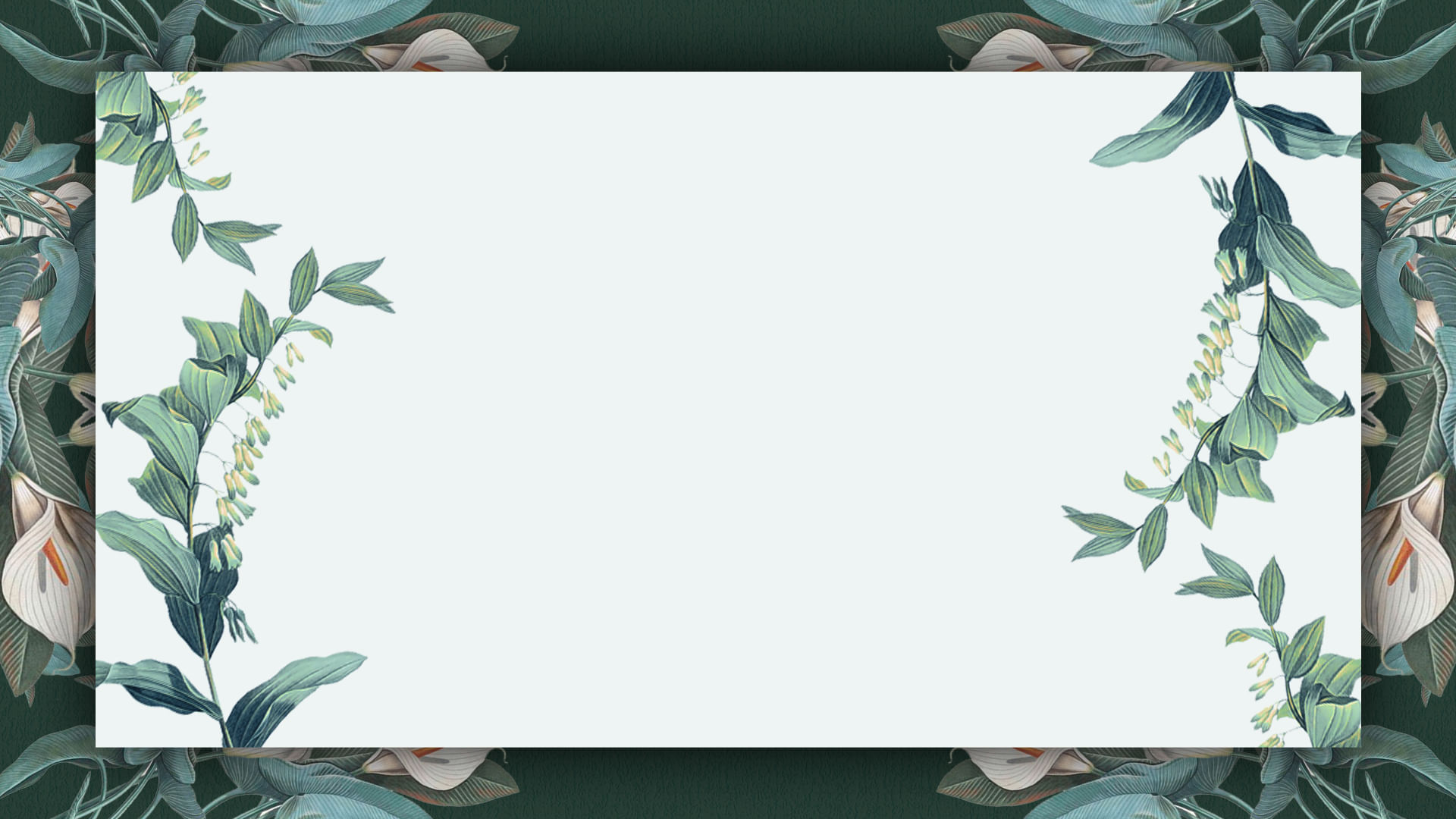 The title text
YOUR CONTENT TO PLAY HERE
01
The title text
YOUR CONTENT TO PLAY HERE
02
CONTENTS
The title text
YOUR CONTENT TO PLAY HERE
03
04
The title text
YOUR CONTENT TO PLAY HERE
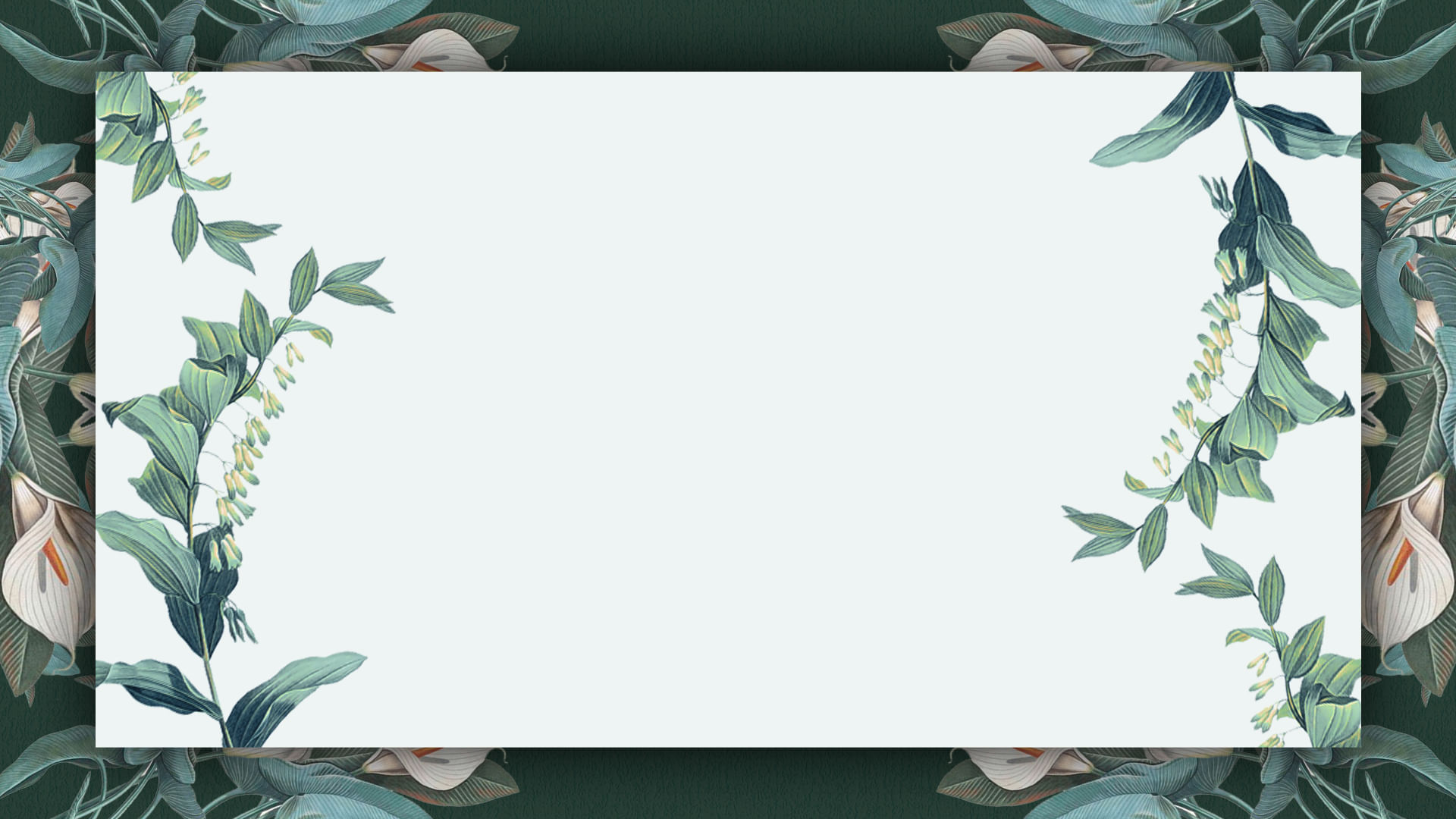 THE FIRST PART
The content of the title text
Add related title text Add related title text Related title text
The title text
CLICK TO ADD CAPTION TEXT
Click here to replace the text Click here to replace the text Click here to replace the text
Click here to replace the text Click here to replace the text Click here to replace the text
Click here to replace the text Click here to replace the text Click here to replace the text
Click here to replace the text Click here to replace the text Click here to replace the text
Click here to replace the text Click here to replace the text
The title text
CLICK TO ADD CAPTION TEXT
Click here to replace the text Click here to replace the text
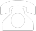 Click here to add a title
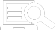 Click here to add a title
Click here to replace the text Click here to replace the text
Click here to replace the text Click here to replace the text
Click here to replace the text Click here to replace the text
Click here to replace the text Click here to replace the text
Click here to add a title
Click here to add a title
Click here to replace the text Click here to replace the text
Click here to replace the text Click here to replace the text
Click here to replace the text Click here to replace the text
Click here to replace the text Click here to replace the text
Enter the relevant title
Enter the relevant title
Enter the relevant title
Enter a simple text overview here Enter a simple text overview here
Enter a simple text overview here Enter a simple text overview here
Enter a simple text overview here Enter a simple text overview here
The title text
CLICK TO ADD CAPTION TEXT
Title
Title
Title
The title text
CLICK TO ADD CAPTION TEXT
01
03
04
02
Enter the title
Enter the title
Enter the title
Enter the title
Point here to enter the text
Point here to enter the text
Point here to enter the text
Point here to enter the text
Click here to replace Click here to replace click here to replace
The title text
CLICK TO ADD CAPTION TEXT
Click here to replace the text
Click here to replace the text
Click here to replace the text
Click here to replace the text
Click here to replace the text
Click here to replace the text
Click here to replace the text
Click here to replace the text
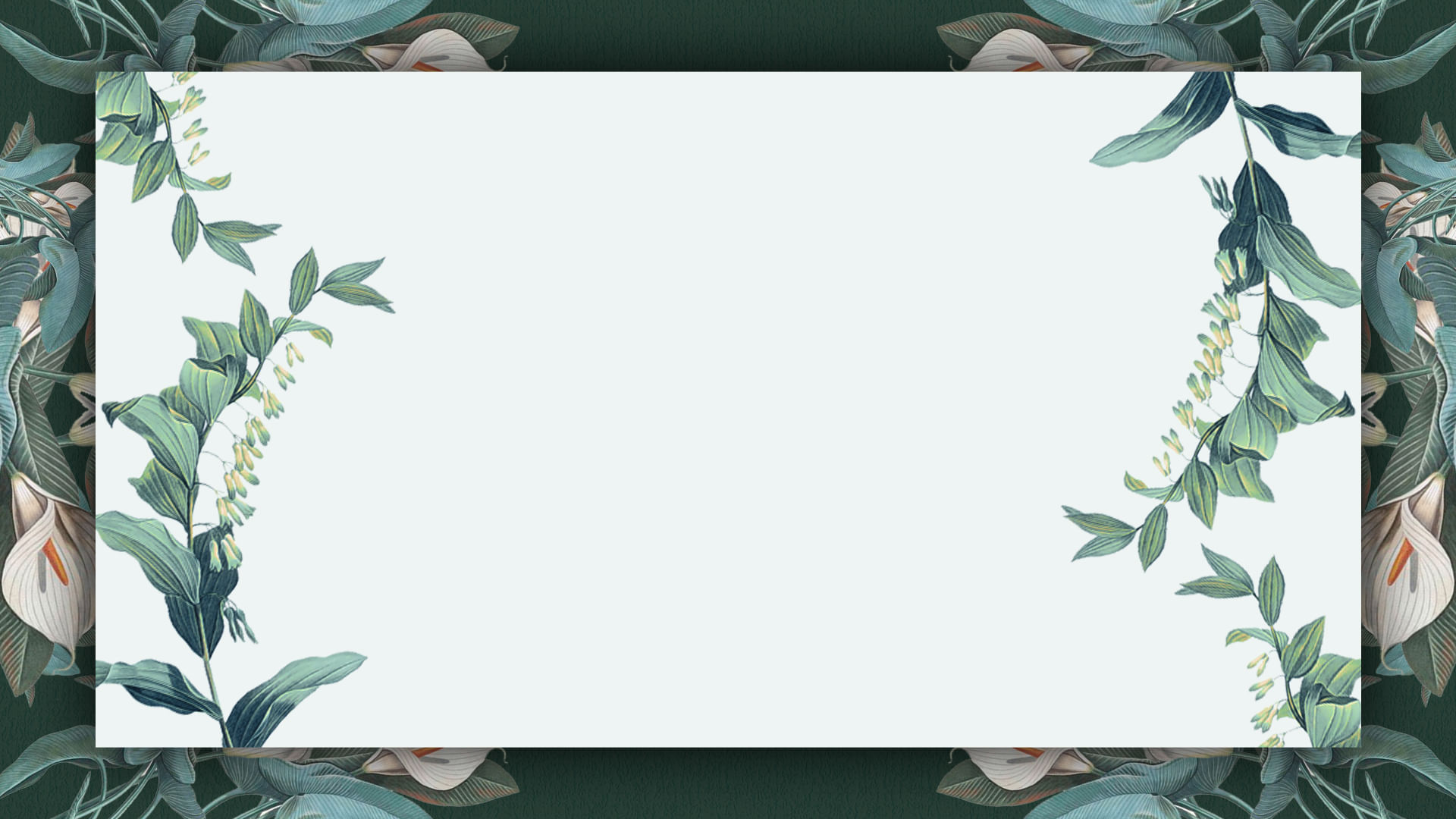 THE SECOND PART
The content of the title text
Add related title text Add related title text Related title text
The title text
CLICK TO ADD CAPTION TEXT
Add the title
Add the title
Add the title
Lorem ipsum Dolor sit amet, consectetur adipiscing elit.
Lorem ipsum dolor sit amet, consectetur adipiscing elit.
Lorem ipsum dolor sit amet, consectetur adipiscing elit.
Click here to replace text Click here to replace text Click here to replace text Click here to replace text
Click here to replace text Click here to replace text Click here to replace text Click here to replace text
Click here to replace text Click here to replace text Click here to replace text Click here to replace text
Write in detail......Click to enter the specific text of this column, concise description of the sub-item content
The title text
CLICK TO ADD CAPTION TEXT
Add a title description
After you've typed your content here, or by copying your text, select Paste in this box and choose to keep only the text.
55。
70。
85。
40。
60。
80。
The title text
CLICK TO ADD CAPTION TEXT
Please replace the text
Click here to replace the text
Click here to replace the text
Click here to replace the text
Click here to replace the text
The title text
CLICK TO ADD CAPTION TEXT
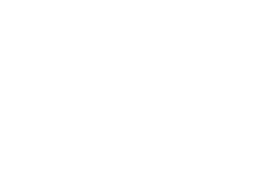 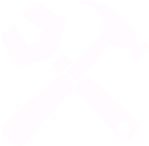 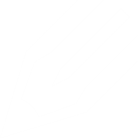 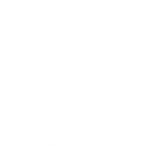 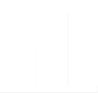 Click here to replace the text
Click here to replace the text
Click here to replace the text
Click here to replace the text
Click here to replace the text
Click here to replace the text
Click here to replace the text
Click here to replace the text
Click here to replace the text
Click here to replace the text
Click here to replace the text
Click here to replace the text
Click here to replace the text
Click here to replace the text
Click here to replace the text
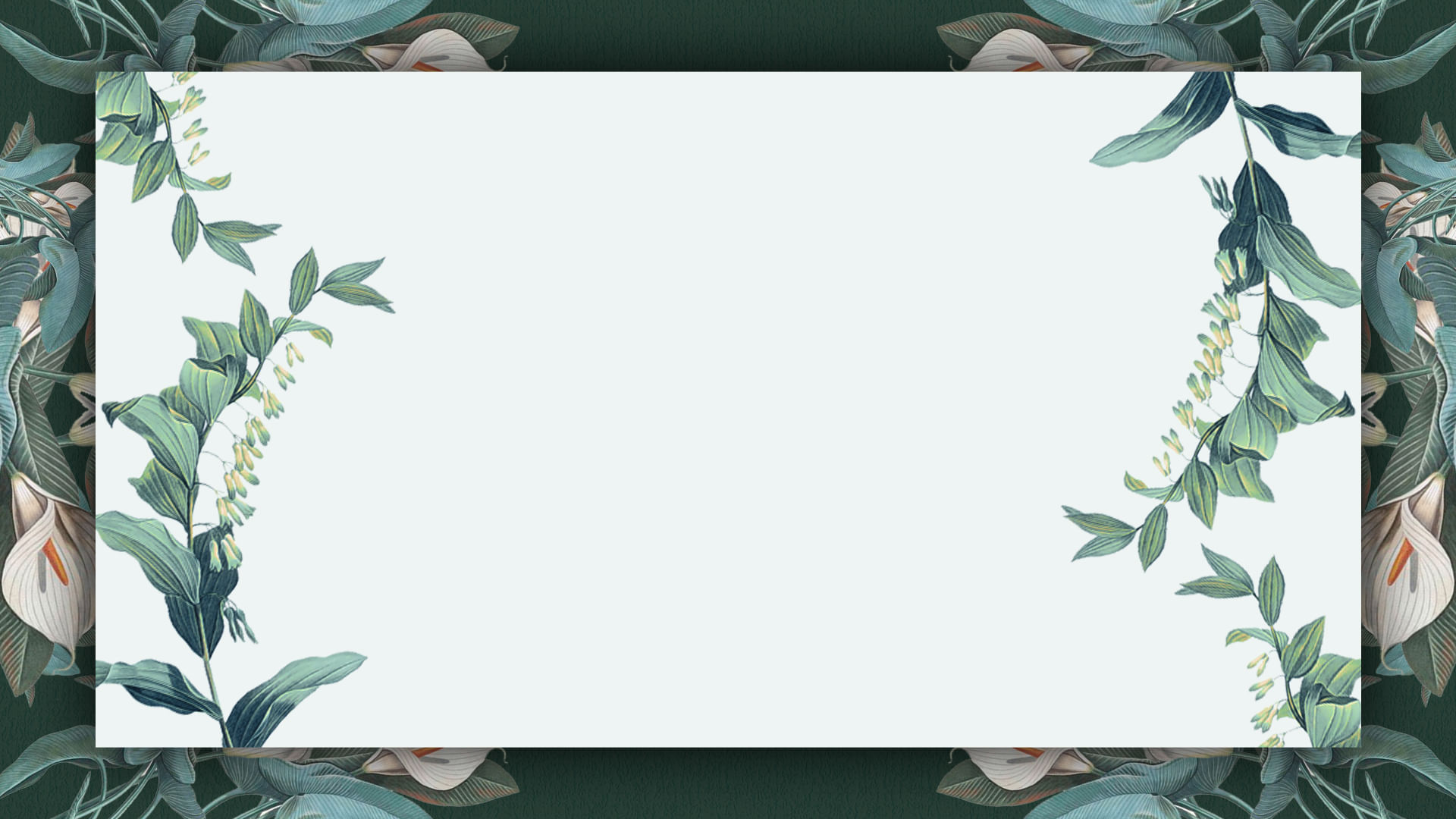 Part III
The content of the title text
Add related title text Add related title text Related title text
The title text
CLICK TO ADD CAPTION TEXT
Click here to replace the text Click here to replace the text
Click here to replace the text Click here to replace the text
Click here to replace the text Click here to replace the text
Click here to replace the text Click here to replace the text
Click here to replace the text Click here to replace the text
Click here to replace the text Click here to replace the text
Click here to replace the text Click here to replace the text
Click here to replace the text Click here to replace the text
Click here to replace the text Click here to replace the text
Click here to replace the text Click here to replace the text
The title text
CLICK TO ADD CAPTION TEXT
1
Enter a detailed text introduction and introduction here
2
Enter a detailed text introduction and introduction here
Text
Content
Text
Content
3
Enter a detailed text introduction and introduction here
4
Enter a detailed text introduction and introduction here
5
Enter a detailed text introduction and introduction here
The title text
CLICK TO ADD CAPTION TEXT
93%
Keywords
Click here to replace the text
Click here to replace the text
82%
Click here to replace the text
Click here to replace the text
Keywords
70%
Keywords
Click here to replace the text
Click here to replace the text
The title text
CLICK TO ADD CAPTION TEXT
Click here to replace the text
Click here to replace the text
Click here to replace the text
Add a title
Click here to add text
Add a title
Click here to add text
Add a title
Click here to add text
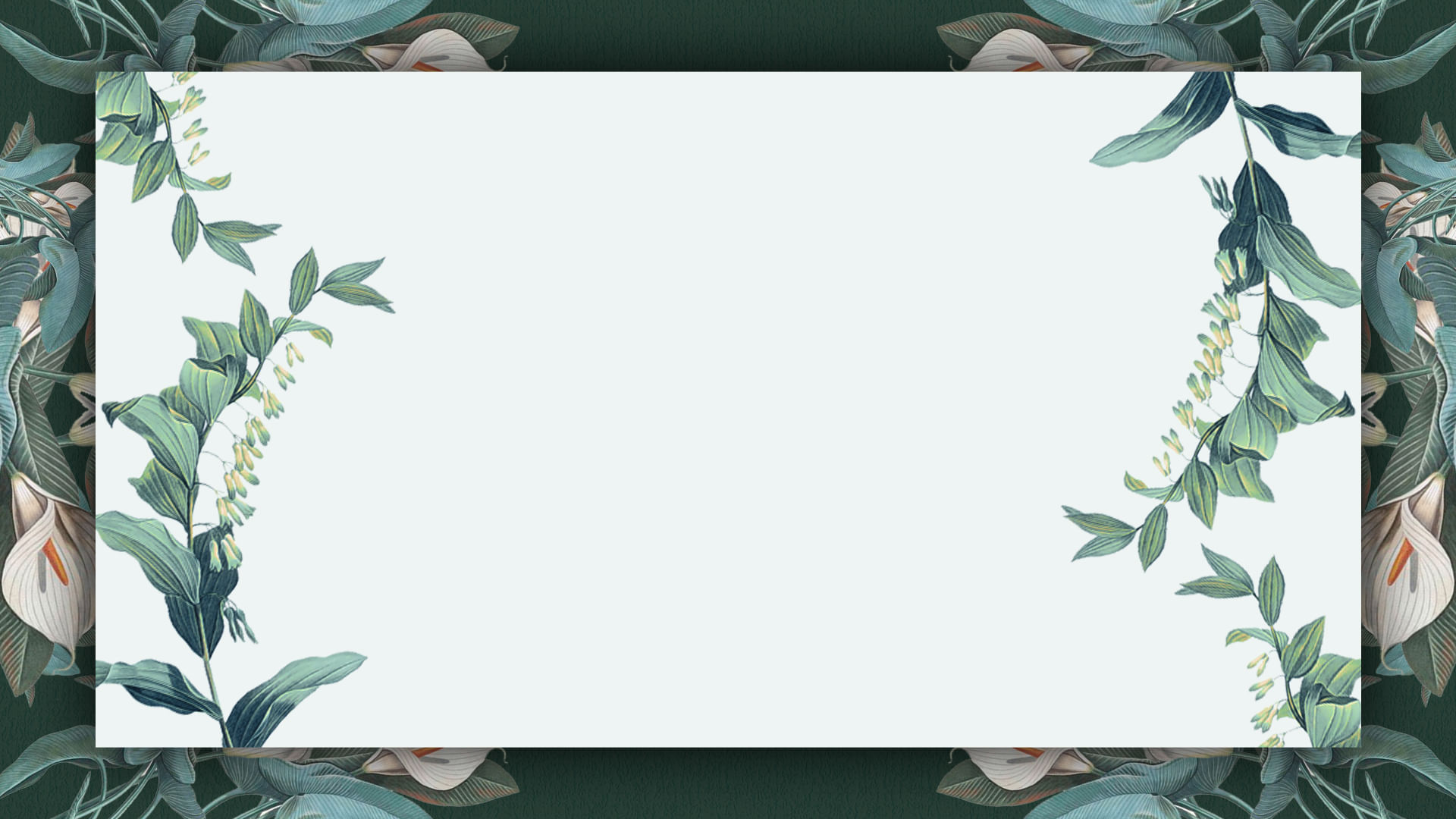 PART FOUR
The content of the title text
Add related title text Add related title text Related title text
The title text
CLICK TO ADD CAPTION TEXT
Please replace the text
Please replace the text content, add the relevant title, modify the text content, or copy your content directly to this.
Please replace the text
Please replace the text content, add the relevant title, modify the text content, or copy your content directly to this.
Add a title
Add a short text description here.
The title text
CLICK TO ADD CAPTION TEXT
Click here to replace the text Click here to replace the text
Click here to replace the text Click here to replace the text
15%
40%
20%
Add the title
Click here to replace the text Click here to replace the text
Click here to replace the text Click here to replace the text
35%
The title text
CLICK TO ADD CAPTION TEXT
Click here to replace the text
Click here to replace the text Click here to replace the text Click here to replace the text
Click here to replace the text
Click here to replace the text Click here to replace the text
Click here to replace the text Click here to replace the text
Click here to replace the text Click here to replace the text
Top Down
Nullam eu tempor purus. Nunc A. leo magna, sit amet consequat risus. Nunc A. leo magna. Nullam eu tempor purus. Nunc A. leo magna, sit amet consequat risus.
Bottom Line
Nullam eu tempor purus. Nunc a leo magna, sit amet consequat risus. Nunc a leo magna. Nullam eu tempor purus. Nunc a leo magna, sit amet consequat risus.
The title text
CLICK TO ADD CAPTION TEXT
Text3
Text1
Text4
Text2
Add the title
Add the title
Add the title
Add the title
Click here to replace the text Click here to replace the text
Click here to replace the text Click here to replace the text
Click here to replace the text Click here to replace the text
Click here to replace the text Click here to replace the text
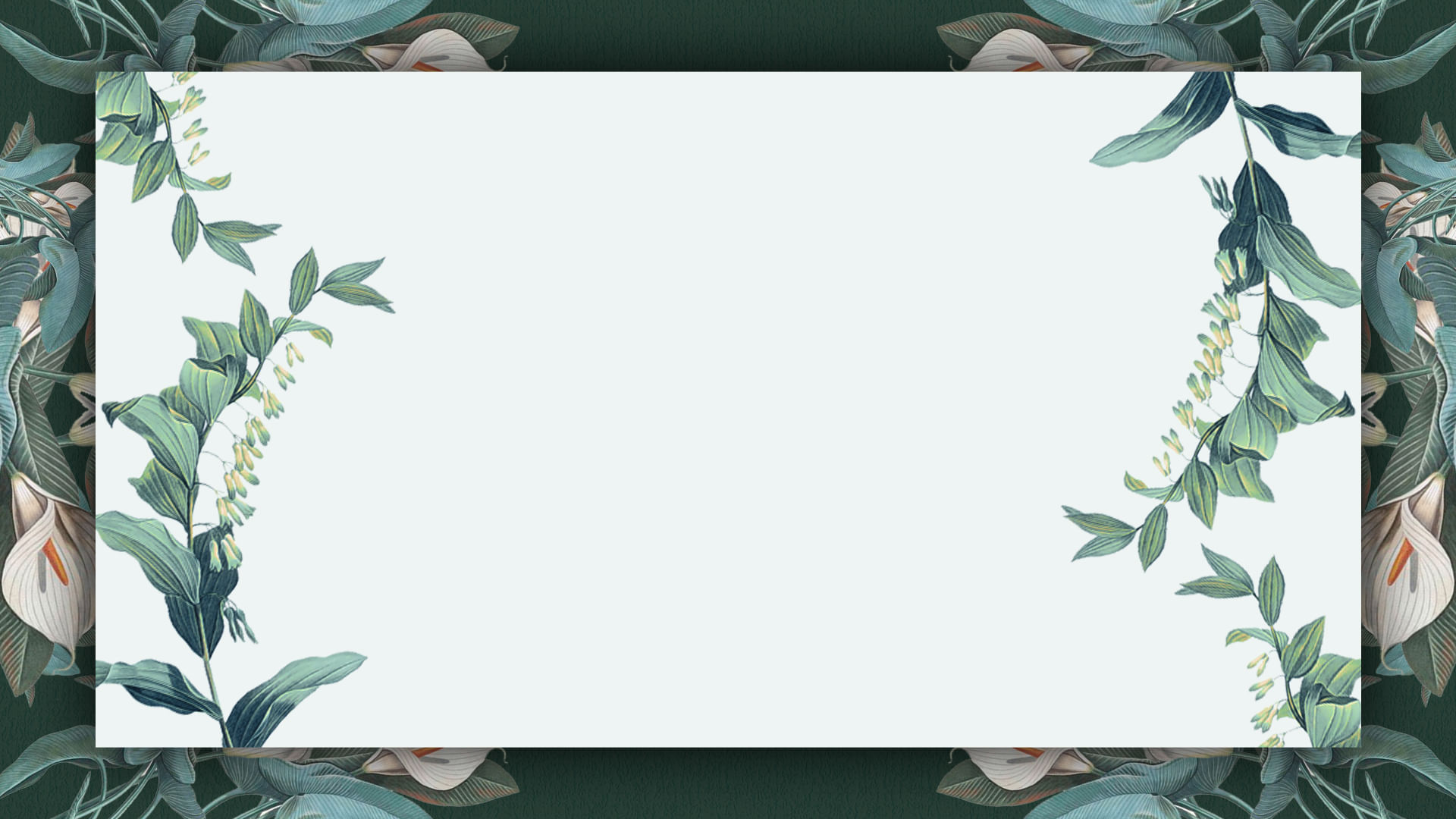 LOGO
Thank you
https://www.jpppt.com
Fully Editable Icon Sets: A
Fully Editable Icon Sets: B
Fully Editable Icon Sets: C